Análise automatizada de textos
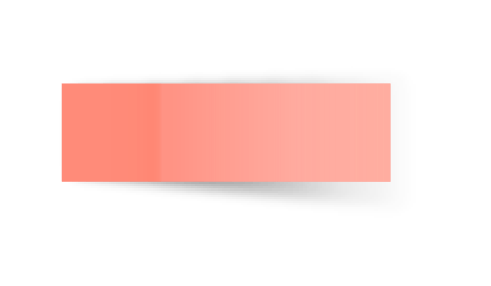 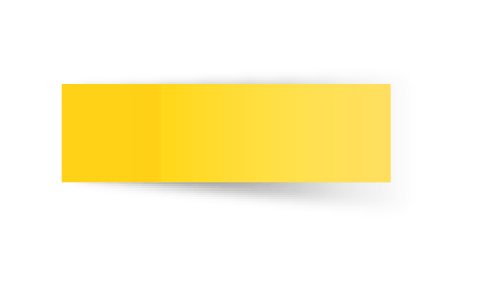 Conjor
Capacita
Percursode hoje
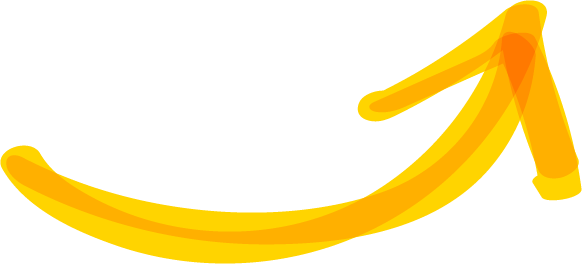 Aspectos Teóricos
Voyant Tool
Expectativas, base teórica, operações
Tipos de dados, Ferramentas, Visualizações
Ferramentas
Aprofundamentos
Tutoriais, livros e cursos
Entrada de dados, iRaMuTeQ, Antconc, Voyant Tools
Expectativas Realistas
Sem almoço grátis!
Baseado em uso de software
Pode ser combinado com outras metodologias qualitativas e quantitativas
Linguística de Corpus - contexto
Lida com grandes corpus de textos (corpora) que possam ser processados pelo software
Abordagem quantitativa: estatística + linguística
Teoria com base empírica 
Tem sido apropriada pelo campo das Humanidades Digitais
Linguística de Corpus - objetivos
Explorar estatisticamente elementos lexicais
Observar combinatória de palavras
Caracterizar gêneros textuais
Identificar perfis de práticas textuais
Localizar os padrões de uso da língua
Linguística de Corpus - operações
word in context
 colocação (diferentes classes semânticas)
 co-ocorrência
 prosódia semântica
 clusters
 lemantização
 n-gramas
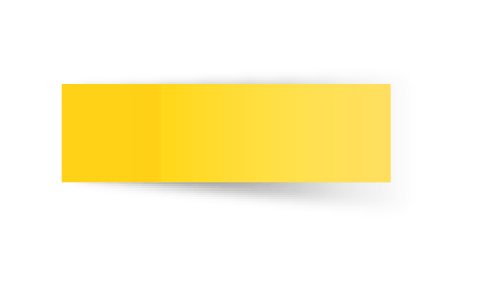 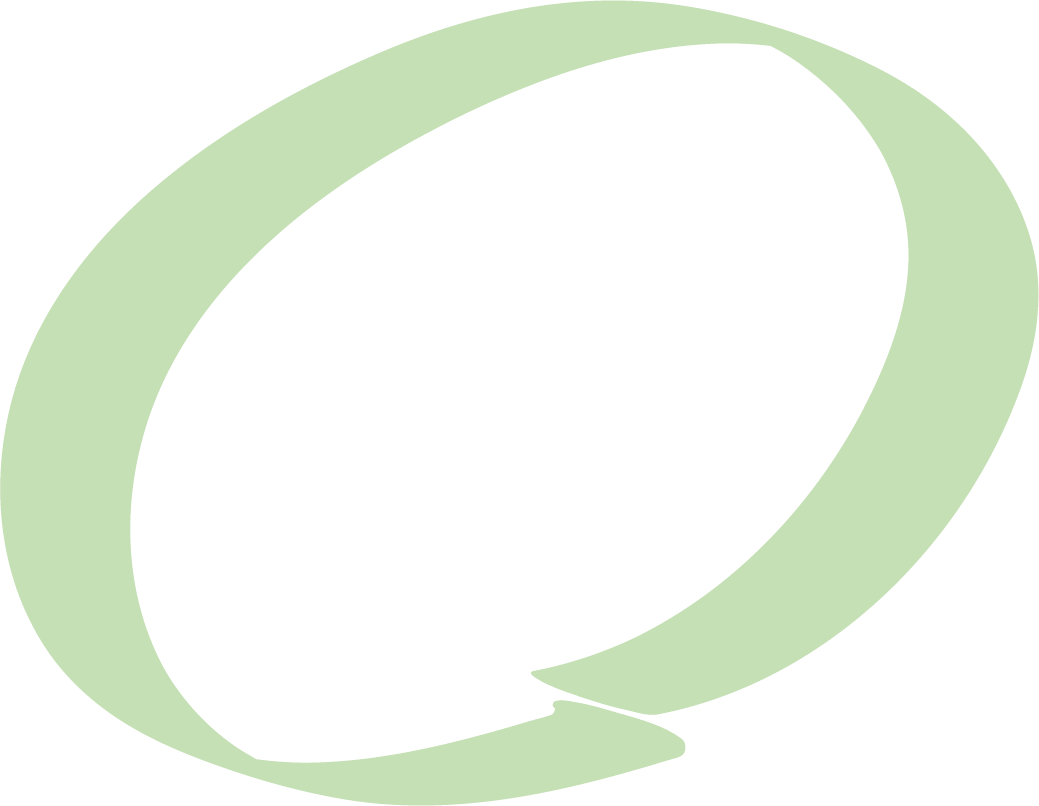 01
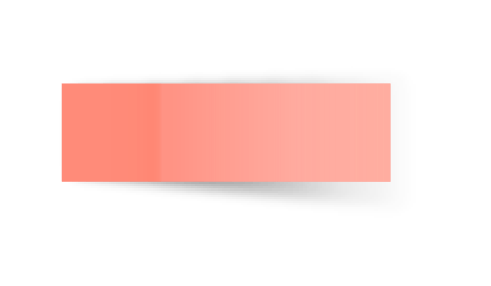 Ferramentas
Iramuteq
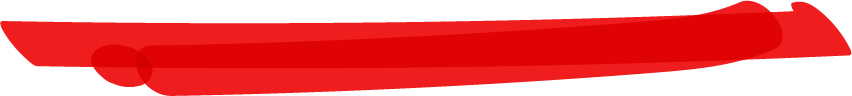 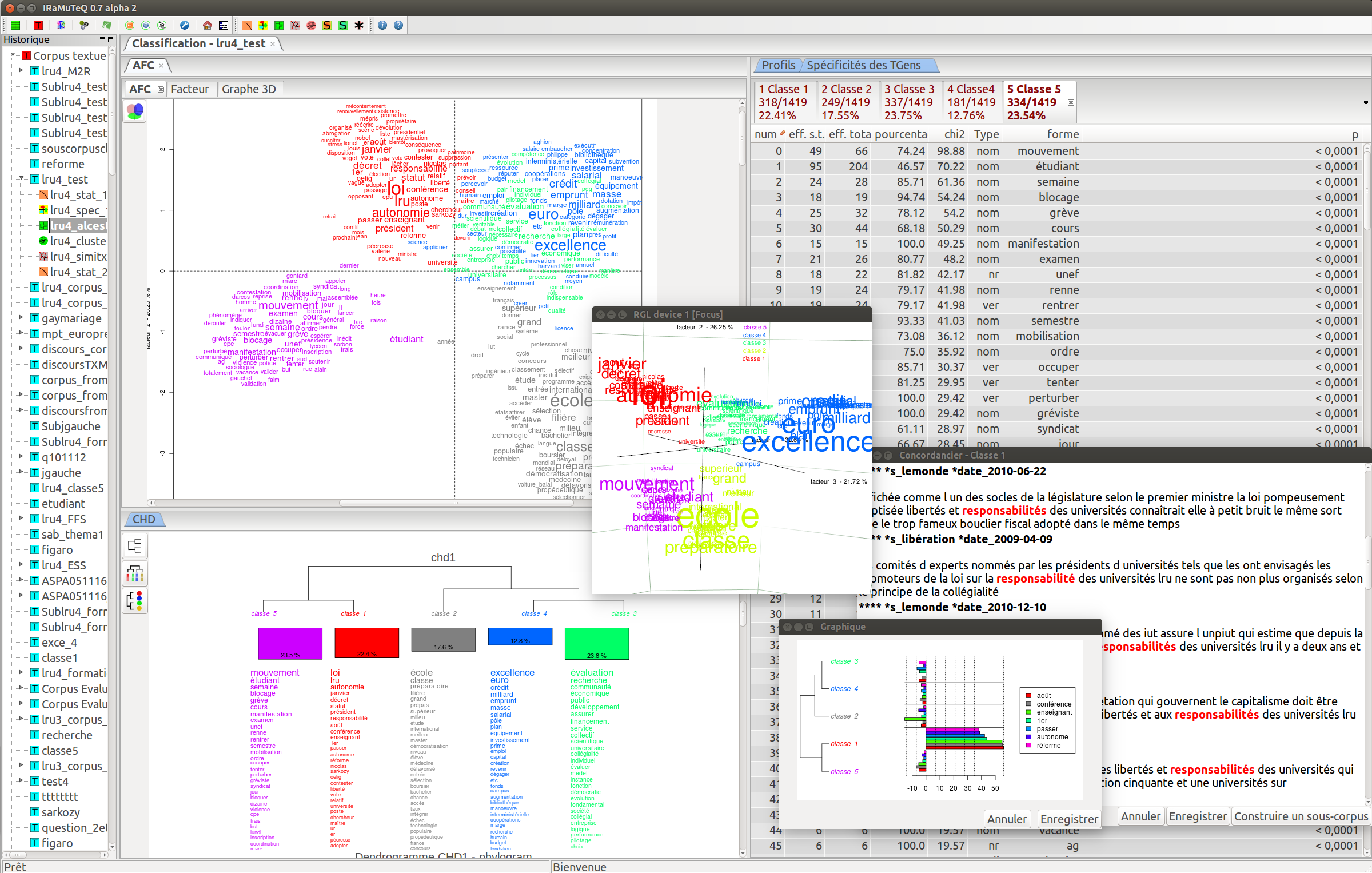 Ferramenta gratuita baseadas em R;
Tem dicionários em português com clasificações de classes gramaticais
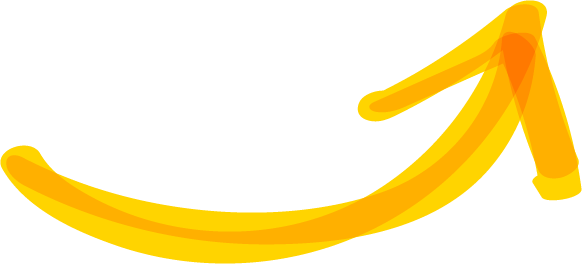 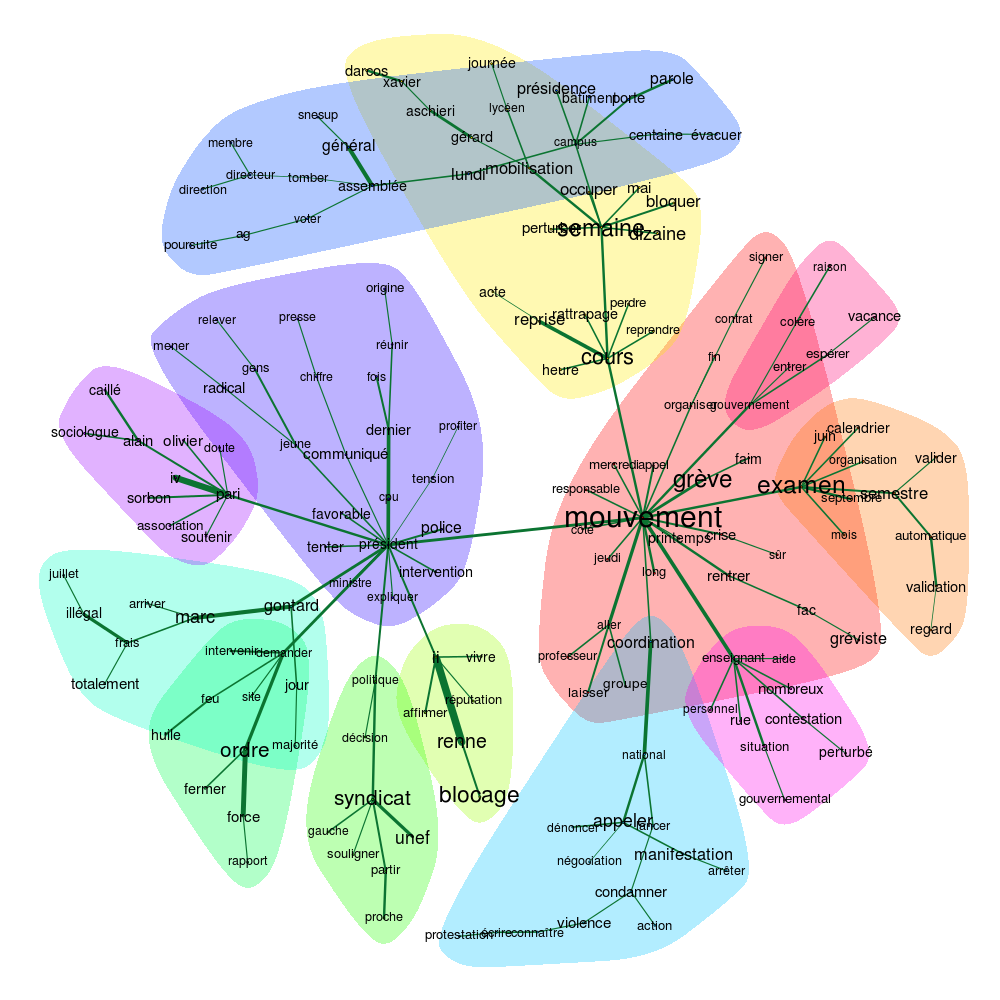 Antconc
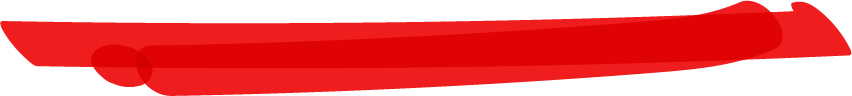 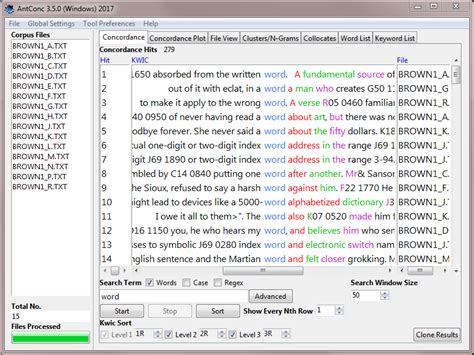 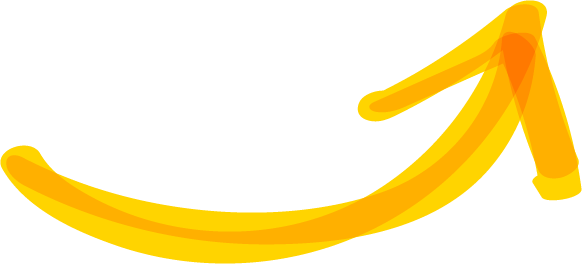 Ferramenta gratuita criada por Laurence Antony
OperadoresConcordanceConcordance plotCluster/N-GramsCollocatesWord ListKeyword List
Voyant Tools
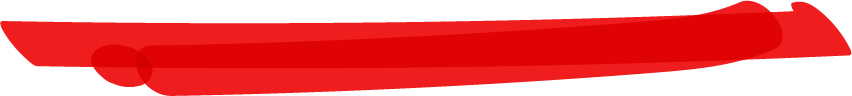 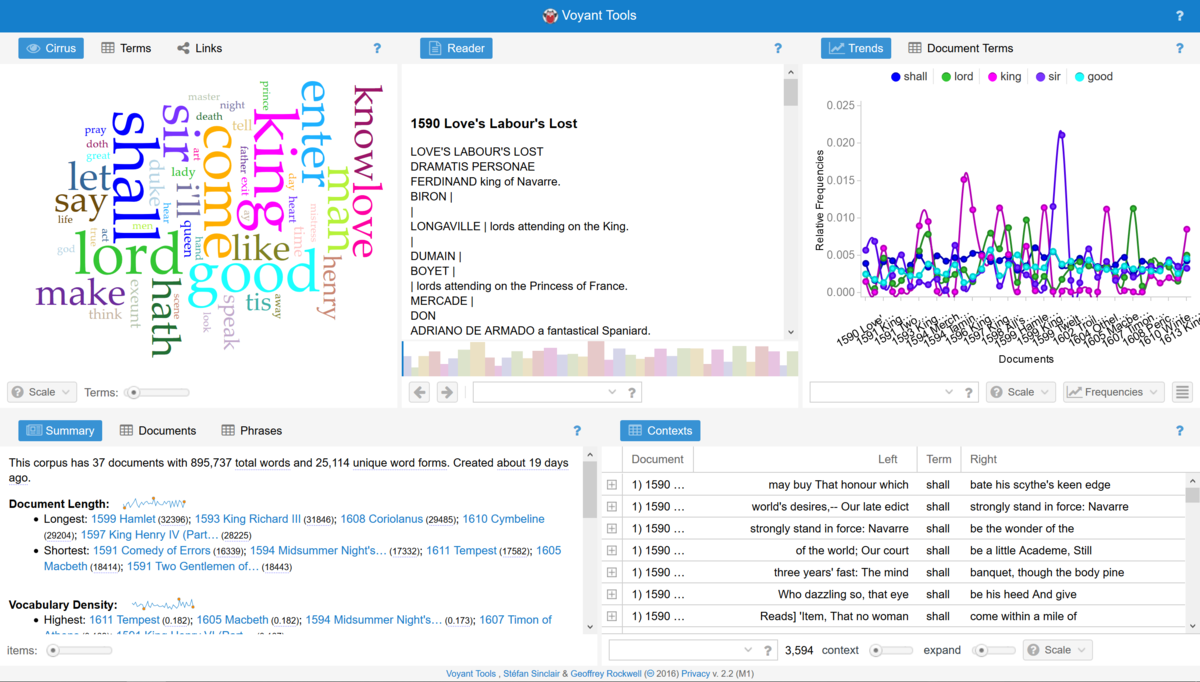 Ferramenta web de LC
Permite inserção de URL e arquivos txt
Opções de análise e visualização
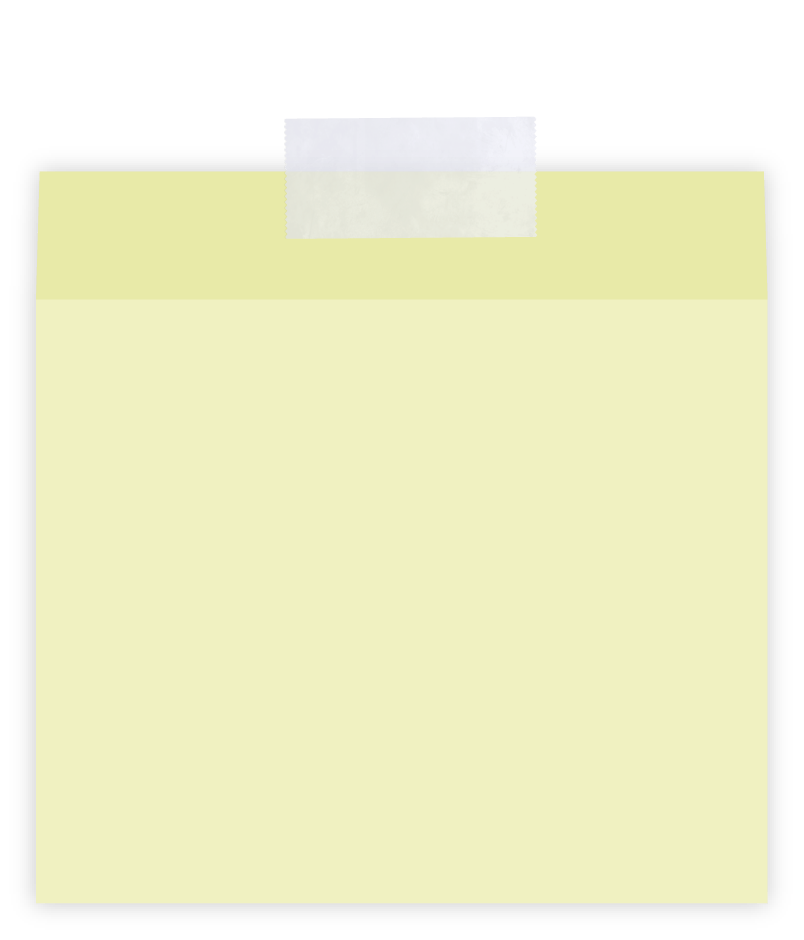 Aprofundamento
Exam content
Tutoriais
Publicações
Youtube disponibiliza playlists das três ferramentas incluindo o perfil do Laurence Anthony
E-books
Google Scholar
Cursos
Ibpad está com o curso de análise de textos online aberto
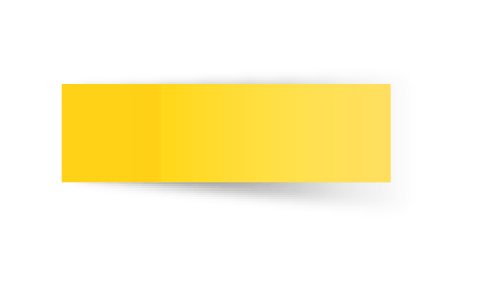 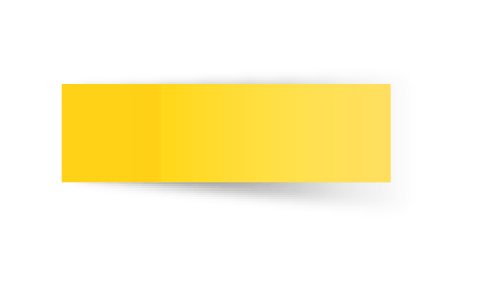 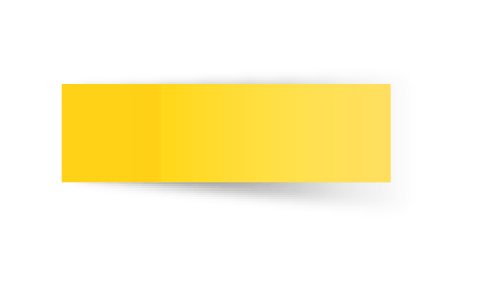 Obrigado!
marcelofreire@ufop.edu.br
Please keep this slide for attribution.